Escuela Normal de Educación PreescolarExtensiones de video
Leslie Jemima Lope Fuentes
2 ¨C¨NL: 19
Extensión 3GP
3rd Generation Partnership, (en español Asociación de Tercera Generación), es un contenedor multimedia (o formato de archivos) usado por teléfonos móviles para almacenar información de multimedios (audio y video).
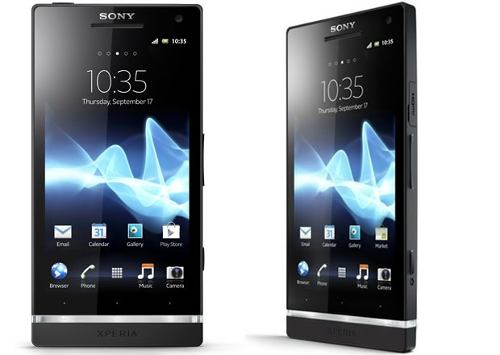 Programas que lo reproducen

QUICK TIME PLAYER
GOM player
Extensión AVI
AVI (siglas en inglés de Audio Video Interleave) es un formato contenedor de audio y video lanzado por Microsoft en 1992.  permite almacenar simultáneamente un flujo de datos de video y varios flujos de audio. Se le considera un formato contenedor.
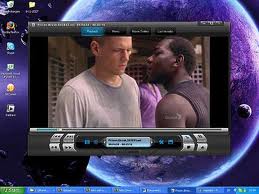 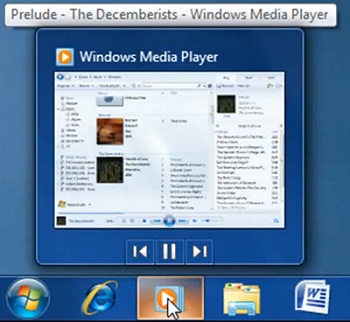 Programas que lo reproducen:
Dvix, windows media,  vlc media player , winDVD , powerDVD, realplayer-
Extensión DivX
Es un formato de vídeo que funciona sobre los sistemas operativos Windows, MacOS y GNU/Linux actuales y que, combinado con la compresión de audio MP3, consigue una alta calidad de imagen superior a la del VHS con un caudal inferior a 1 Mbit/s.
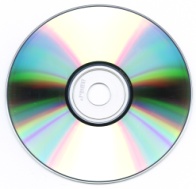 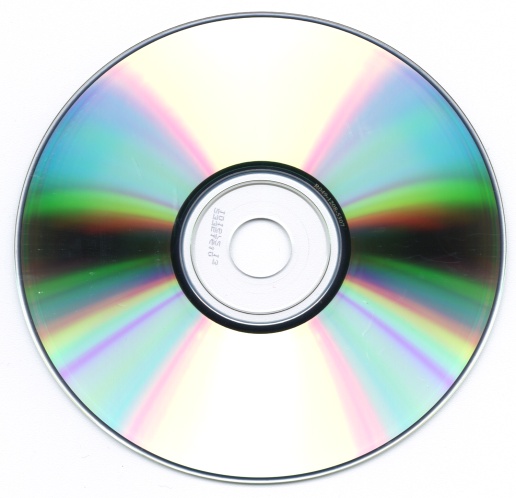 Programas que lo reproducen
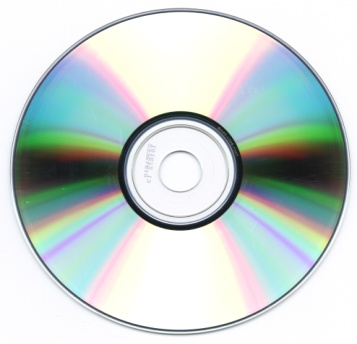 KMPlayer,  Realplayer lite , gom player, BS player
Extensión FLV
Flash Video (FLV) es un formato contenedor propietario usado para transmitir video por Internet usando Adobe Flash Player(anteriormente conocido como Macromedia Flash Player), desde la versión 6 a la 10. Los contenidos FLV pueden ser incrustados dentro de archivos SWF. Entre los sitios más notables que utilizan el formato FLV se encuentran YouTube, Google Video,Reuters.com, Yahoo! Video y MySpace.
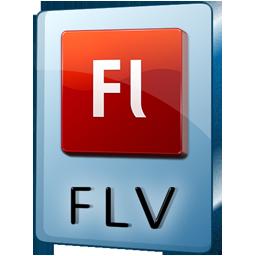 Programas que lo reproducen
Adobe flash player, MPlayer, VLC media player, Media Player Classic, Windows Media Player, y Windows Media Center
Extension MPEG-4
Es un formato contenedor especificado como parte del estándar IEC. Se utiliza para almacenar los formatos audiovisuales especificados por ISO/IEC y el grupo MPEG (Moving Picture Experts Group) al igual que otros formatos audiovisuales disponibles. Se utiliza típicamente para almacenar datos en archivos para ordenadores, para transmitir flujos audiovisuales y, probablemente, en muchas otras formas.
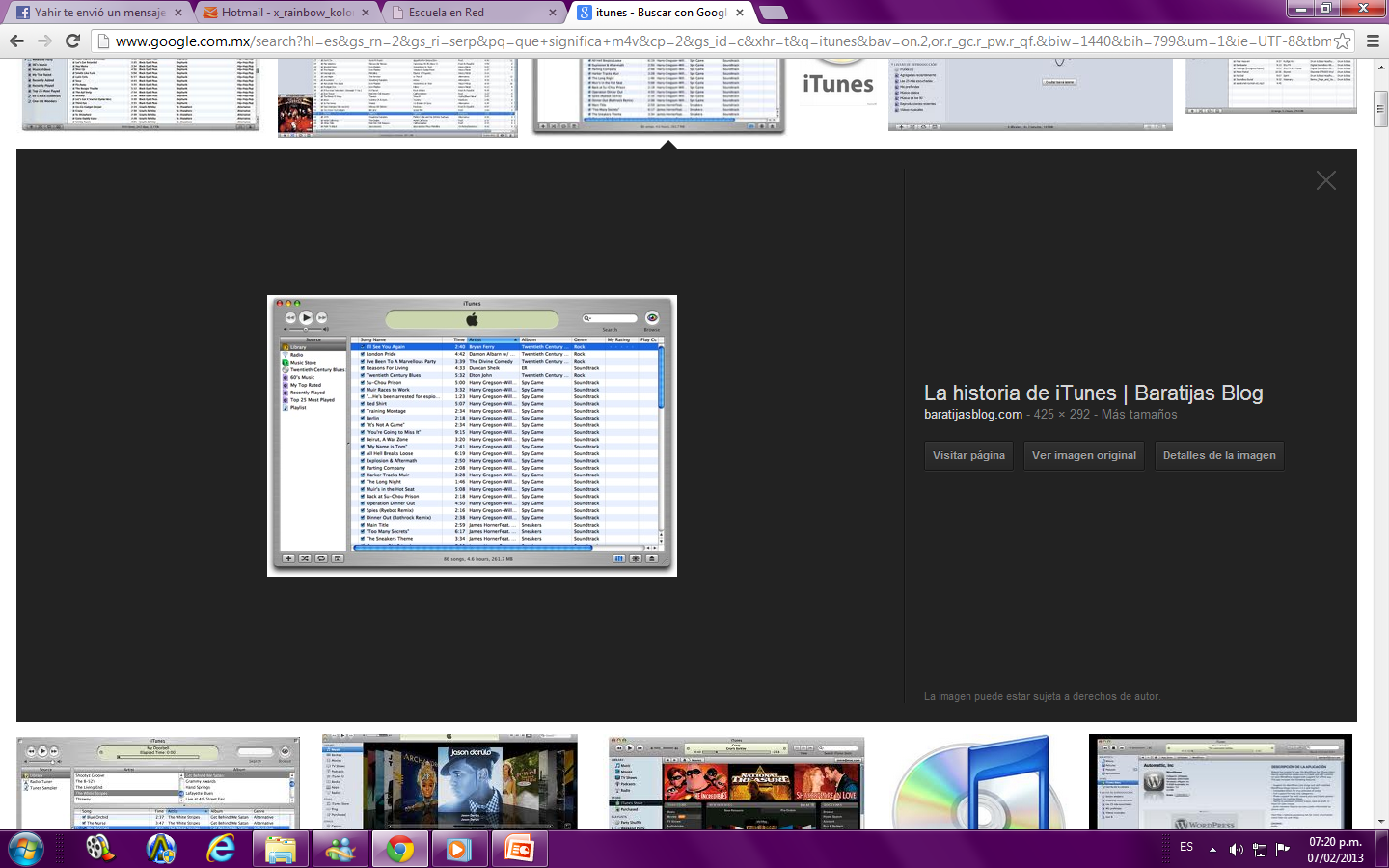 Programas que lo reproducen:-quicktime, iTunes, NeroShowtime
Extensión MKV,
Estos ficheros contienen los flujos multimedia de código abierto en matroska formato contenedor multimedia. El propósito de este formato es permitir el almacenamiento de un número ilimitado de flujos multimedia en un solo archivo. MKV, en particular, los archivos de vídeo y de audio y subtítulos opcionales.
Programas que lo reproducen-- Media Player Clásico , The Core media player ,VLC Media Player , Zoomplayer ,CorePlayer Pro , MPlayer
Extensión Mov.
La extensión y formato .Mov, pertenece al formato de archivo de video empleado en la aplicación QuickTime. También pueden tener extensión .qt. El formato también puede incluir audio, efectos, texto (ejemplo, subtítulos), etc.
Programas que lo reproducen:QuickTime, Roxio Creator, CyberLink PowerDirector, CyberLink PowerDVD, Xilisoft Video Converter Ultimate, Bitberry Final Media Player.
Extensión MP4
Es la extensión oficial para la nueva generación de archivos MPEG-4. Almacenarán diferentes tipos de datos, desde música a imágenes, y la idea es intentar ser un formato único, en el que se podría incluso almacenar datos de diferentes tipos en un mismo archivo
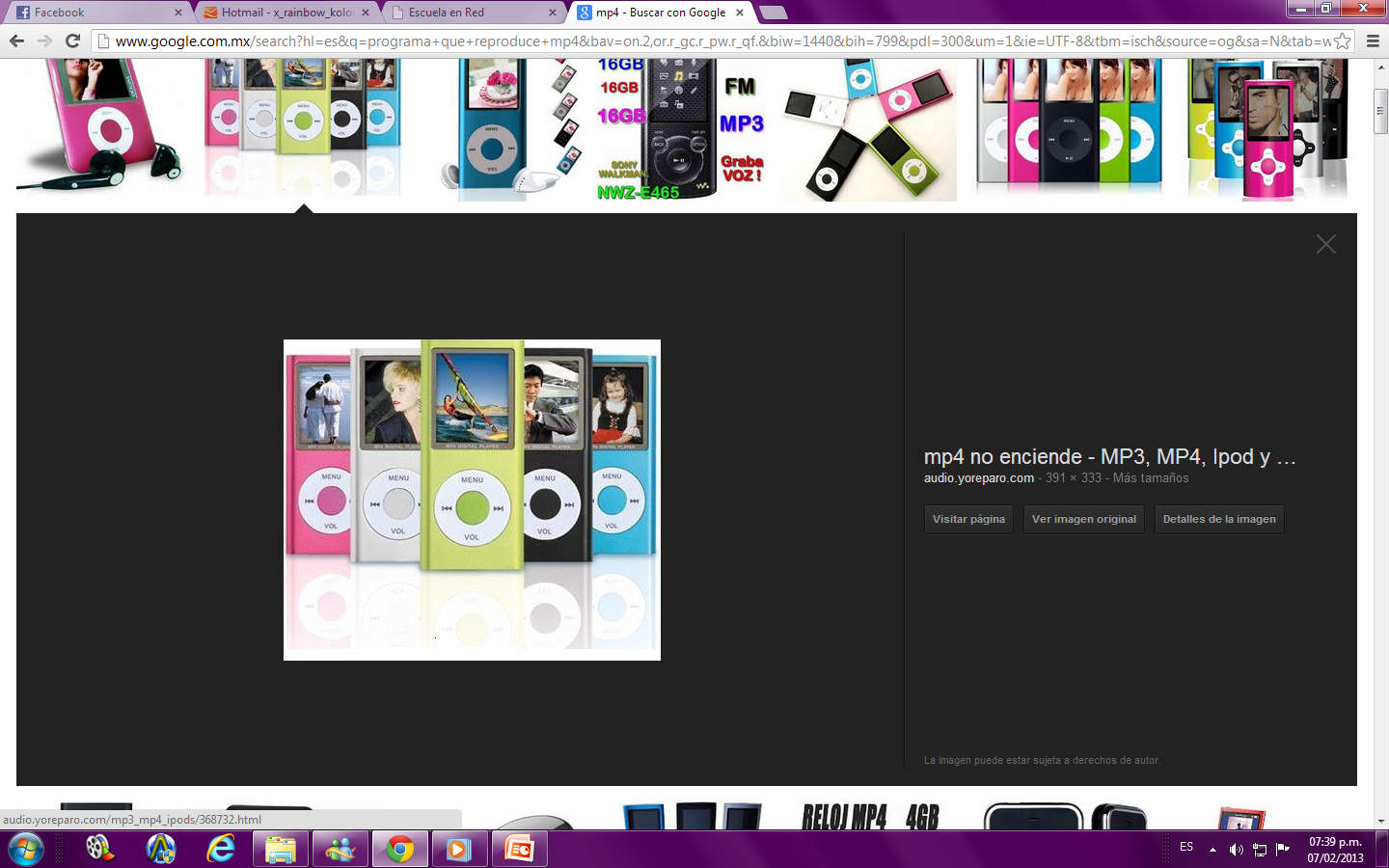 Programas que lo reproducen
BSPlayer, Quick Time, gom player, Real player, VCL, VLC
Extensión MPG
El nombre oficial de MPEG es ISO/IEC JTC1/SC29 WG11.Algunos de los formatos de compresión que ha estandarizado MPEG son:* MPEG-1: Estándar inicial para la compresión de video y audio. Usado como estándar en Video CD e incluido en el formato de audio MP3 (Layer 3).* MPEG-2: Estándar para la transmisión de televisión. Usado para la televisión digital ATSC, DVS y ISDB, señales digitales de televisión por cable, y (con pequeñas modificaciones) para DVD.* MPEG-3: Originalmente fue diseñado para la televisión de alta definición (HDTV), fue abandonado cuando descubrieron que el MPEG-2 (con extensiones) era suficiente para la HDTV.* MPEG-4: Expande el MPEG-1 para soportar objetos video/audio, contenido 3D, soporte para Digital Rights Management, y codificación de bajo bitrate. Existen varias versiones, la más importante es la MPEG-4 Part 10 (o Advanced Video Coding o H.264). Es usado en HD-DVD y discos Blu-ray.

Programas que lo reproducen:  VLC media player, Winamp Full , DivX Video Player , DivX Codec,
Extensión OGM
Es  un contenedor multimedia, dentro del cual se puede introducir video, varias cadenas de audio y varios subtítulos dentro de un solo archivo. También permite la utilización del formato de audio OGG.
Programas que lo reproducen: Media Player Classsic,  vlc media player.
Extensión RM
RealMedia, conocido también como RealAudio Es predominantemente utilizado en transmisiones por internet en tiempo real. Esto quiere decir que una estación de radio puede transmitir su señal en vivo, directamente al usuario final, sin necesidad de descargar primero el archivo completo de audio. O bien, el usuario puede escuchar, bajo petición (on demand), un archivo almacenado en un servidor externo. En ambos casos, el archivo de audio no se descarga en el ordenador del usuario final. La reproducción se realiza mediante "paquetes" que el servidor envía al usuario a un reproductor propio de la marca Real, llamado RealPlayer.
Programas que lo reproducen: RealPlayer
Extensión VOB
Programas que lo reproducen:
Power DVD.
Nero show time
Real player
VOB (DVD-Video Object o Versioned Object Base) es un tipo de fichero contenido en los DVD-Video. Incluye el video, audio, subtítulos y menús en forma de stream.
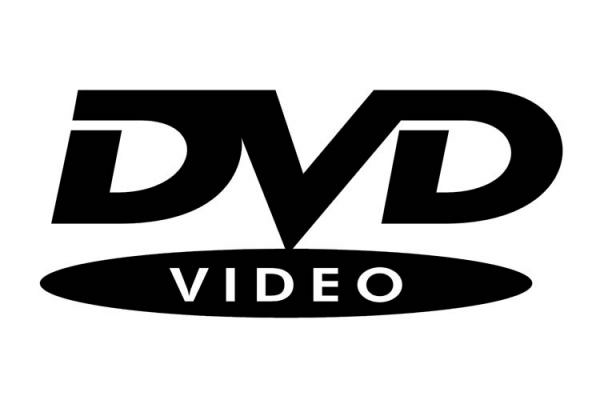 Extensión WMV.
Windows Media Video  es un nombre genérico que se da al conjunto de pasos de compresión ubicados en el set propietario de tecnologías de vídeo desarrolladas por Microsoft, que forma parte del framework Windows Media. WMV no se construye sólo con tecnología interna de Microsoft El vídeo a menudo se combina con sonido en formato Windows Media Audio.
Programas que lo reproducen:
 BS.Player, MPlayer o Windows Media Player, Gom media player.Casi todos los reproductores pueden leer estos archivos.